插入並編輯圖片
2
插入圖片
點選「插入」
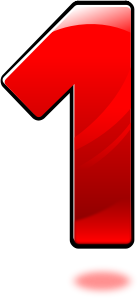 3
點選「圖片」
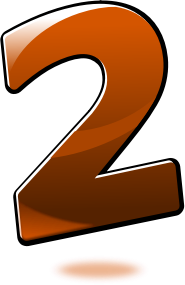 4
點選「選擇要上傳的圖片」
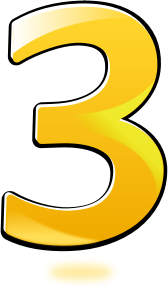 5
選擇圖片後，點選「開啟」
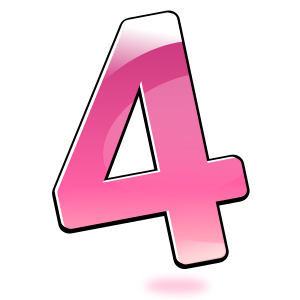 6
插入完成
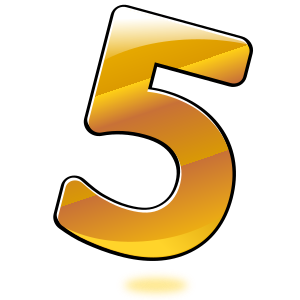 7
設定圖片顏色與透明度
8
點選圖片
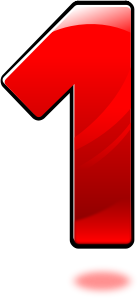 9
點選「圖片選項」
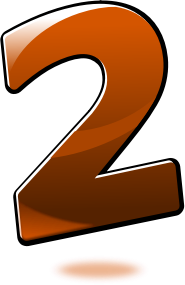 10
重新設定圖片顏色
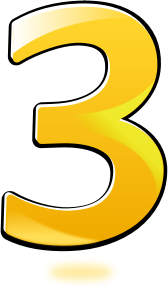 11
顏色設定完成
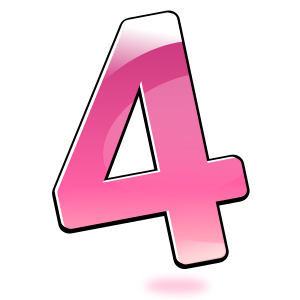 12
調整透明度
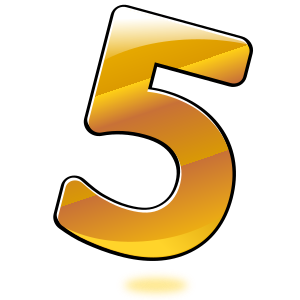 13
14
裁剪圖片
點選「剪裁」圖示
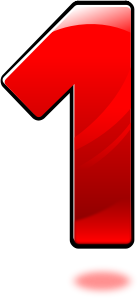 15
框出圖片要留下來的部分
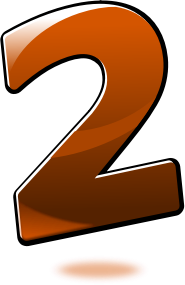 16
在點選一次「裁剪」圖示，剪裁完成
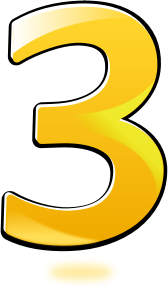 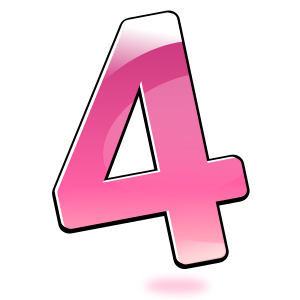 17